MCPC award 2025 応募要綱（サービス＆ソリューション部門）
MCPCは、モバイルコンピューティングの活用について、さまざまな分野・業界への普及促進に取り組んでいます。
MCPC award (サービス＆ソリューション部門）は、ワイヤレス通信やモバイルデバイス、IoT, AI, Robotなどの先進技術を活用して開発・提供を担う気鋭の企業・団体による優れたモバイルサービス・ソリューションを表彰し、その取り組みを広く普及促進することを目的に設定されました。
応募できるサービス＆ソリューション
審査基準
「MCPC award 2025 (サービス&ソリューション部門)」では、主として以下の観点から、総合的に審査します。
【技術】最先端技術へのチャレンジ・先進性、または、独創的な工夫既存技術の活用、組合せによる新たな価値の創出
【提供価値】応募サービス・ソリューションが実現した新しいエクスペリエンスや価値などそして、それがどのように人々の「暮らし」をかえた（かえる）のかあるいは、それがどのように会社の「シゴト」をかえた（かえる）か
【ビジネス性】応募サービス・ソリューションの事業性、市場性、競合優位性等社会貢献的ソリューションについては必要性、普及性、持続性等
企業、団体（営利）が、その顧客に販売しているITサービスやソリューションであって、無線通信技術やデバイス（スマートフォン、Wi-Fi、Bluetooth、IoTデバイス、衛星等）を利用しており、実際の販売・導入実績を有するもの。※コンテンツ、およびプロダクト単体については対象外といたします。また事例は単なる実証ではなく、商用化を前提としたものに限らせて頂きます。
応募方法
審査基準（右記）をご理解の上「MCPC award（サービス＆ソリューション部門）エントリーシート」（スライド４以降）の各項目に漏れなく記入し、E-mailまたはメディア郵送によりご提出下さい（PDF化せずPowerpoint形式で）。エントリーシート以外の情報は審査対象になりません。提出された書類（メディア）は返却いたしません。
提出先	モバイルコンピューティング推進コンソーシアム（MCPC）事務局〒105-0011 東京都港区芝公園3-5-12　長谷川グリーンビル2F
	（電話）03-5401-1935（FAX）03-5401-1937（E-mail）office@mcpc-jp.org
締め切り	2025年8月31日（日）必着
情報の取り扱いについて
エントリーシート記載の個人情報は、審査において必要な連絡、確認、入賞通知等に限定して使用します。
エントリーシート記載の業務やシステムに関連する情報は、審査に限定して使用します。ただし、既に公知である情報を除きます。
応募に際してご承知頂きたいこと
審査段階で、追加資料のご提出をお願いすることやヒアリングへのご協力をお願いする場合があります。
受賞者には10月上旬頃事務局よりご連絡します。「優秀賞」受賞者には、10月24日の二次審査会にて、プレゼンテーション形式での内容紹介をお願いします。その審査結果にて、最優秀賞が決定されます。
11月26日開催の表彰式に代表の方の出席をお願いします。
応募されたサービス・ソリューションの事例は、MCPCが作成する事例集等に掲載することがあります。
受賞者には、MCPCまたは関係団体主催のセミナー・イベント等での講演をお願いすることがあります。
賞の構成
審査日程
8月31日
10月24日
11月26日
9月29日
一次
審査
最優秀賞
応募
〆切
二次
審査
表彰式
「優秀賞」から
　1事例を選定
審査委員
優秀賞
優秀賞
優秀賞
＜審査委員長＞
安田　靖彦（MCPC会長・早稲田大学名誉教授・東京大学名誉教授）
＜審査委員　所属組織＞(予定)総務省　総合通信基盤局　電波部　移動通信課　一般社団法人 電子情報技術産業協会 (JEITA)一般社団法人 情報通信ネットワーク産業協会 (CIAJ)特定非営利活動法人 ITコーディネータ協会 (ITCA)一般社団法人 組込みシステム技術協会 (JASA)スマートIoT推進フォーラム 他
優秀賞 計3～4事例
AI&ロボット委員会特別賞
セキュリティ委員会特別賞
ビジネスDX委員会特別賞
1事例
1事例
1事例
エントリーシート記入上のガイド
次ページ以降がMCPC award（サービス＆ソリューション部門）のエントリーシート（応募書式）です。
以下のガイドを参考に、わかりやすく、正確に、かつ、可能な範囲で漏れのないよう記入下さい。提出時には、スライドP.1～P.3を削除して下さい。
エントリーシートの総スライド数は原則10枚（表紙、①～④、A～C、⑤～⑥）ですが、③、A、Bの項目は、下表に指定の枚数までスライドを増やして頂いてかまいません。ただし、いかなる場合も、項目の追加（新設）、削除、順番の変更、は行わないで下さい。
3
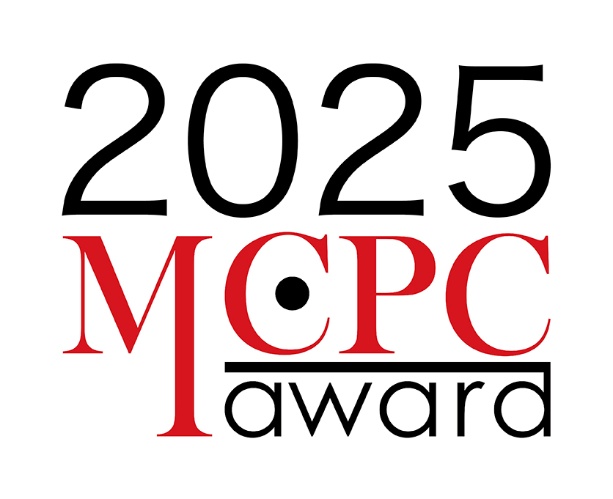 MCPC award（サービス＆ソリューション部門）エントリーシート
4
基礎情報
応募者名・応募サービス＆ソリューション名称等
①
5
基礎情報
応募者情報
②
該当するものを残して他を削除して下さい
（注）「中小企業」とは次の何れかに該当するものをいいます（中小企業基本法）
一 	資本金の額又は出資の総額が三億円以下の会社並びに常時使用する従業員の数が三百人以下の会社及び個人であつて、製造業、建設業、運輸業その他の業種（次号から第四号までに掲げる業種を除く。）に属する事業を主たる事業として営むもの
二 	資本金の額又は出資の総額が一億円以下の会社並びに常時使用する従業員の数が百人以下の会社及び個人であつて、卸売業に属する事業を主たる事業として営むもの
三 	資本金の額又は出資の総額が五千万円以下の会社並びに常時使用する従業員の数が百人以下の会社及び個人であつて、サービス業に属する事業を主たる事業として営むもの
四 	資本金の額又は出資の総額が五千万円以下の会社並びに常時使用する従業員の数が五十人以下の会社及び個人であつて、小売業に属する事業を主たる事業として営むもの
6
基礎情報
応募サービス・ソリューションのサービス・イメージ
③
各要素のつながりを全体像（図）にまとめて下さい
7
基礎情報
応募サービス・ソリューションのユーザー像・ユーザー数
④
B2…B
B2…B
申請時点の実績値を記入下さい該当のない場合は空欄で結構です
ユーザー
ユーザー
応募者
顧客（企業）
（顧客企業の）社員・委託先社員等
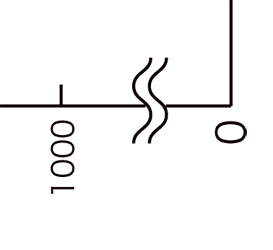 申請時点の実績値を記入下さい該当のない場合は空欄で結構です
B2…C
B2C
ユーザー
応募者
顧客（消費者）
8
アピールポイント
技術最先端技術へのチャレンジ・先進性／独創的な工夫既存技術の活用、組合せによる新たな価値の創出
Ａ
最先端技術へのチャレンジ・先進性、または、独創的な工夫
使用した先進的な要素技術    (IoT, AI, Robot等）
既存技術の活用、組合せ等
9
アピールポイント
提供価値人々の「暮らし」をかえた（かえる）／会社の「シゴト」をかえた（かえる）
B
応募サービス・ソリューションは、人々の「暮らし」をどのようにかえた（かえる）のか
応募サービス・ソリューションは、会社の「シゴト」をどのようにかえた（かえる）のか
応募サービス・ソリューションによって、貴社がお客様に提供できるようになった新しいユーザー・エクスペリエンスや
　　　価値は何か
応募サービス・ソリューションに対するお客様の満足度
応募サービス・ソリューションに関するユーザーの声
応募サービス・ソリューションが、よりよい社会の実現、公共、環境問題などに貢献した（できる）こと
10
アピールポイント
ビジネス性応募サービス・ソリューションの事業性
C
応募サービス・ソリューションの初期投資、実績値、目標値（売上数、契約社数、ID数等）、市場性、競合優位性、事業展開等について、定量的観点、定性的観点から、支障のない範囲でご記入ください。
社会貢献的ソリューションについては、必要性、普及性、持続性等の観点からもご記入ください。
11
まとめ
アピールポイントのまとめ
⑤
A.～C.の中でとくに強調したいポイント
12
その他
審査者及びMCPCに対する希望・注意事項
⑥
取り扱いに特段の注意を要する情報などがあればここでご指定下さい
第三者による評価、受賞・表彰履歴、報道での取り扱いなどもあればご記入ください。
13